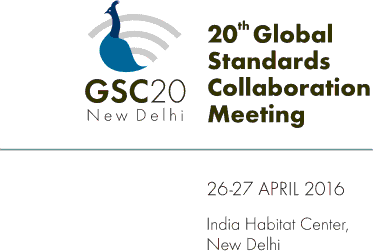 Dr Kumar N Sivarajan
Chairman, TSDSI
[Speaker Notes: I welcome Dr Aruna Sharma, Secretary, Electronics & IT; Mr J S Deepak, Secretary (T), DoT; Mr R S Sharma, Chairman, Telecom Regulatory Authority of India; and all the delegates represented various SDOs of the GSC.]
GSC20
GSC is dedicated to enhancing global cooperation and collaboration regarding communications standards and the related standards development environment
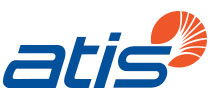 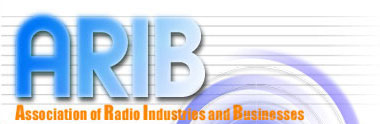 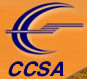 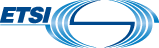 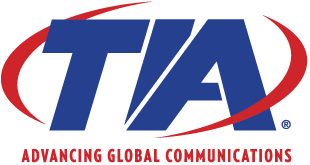 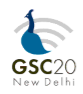 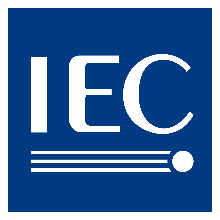 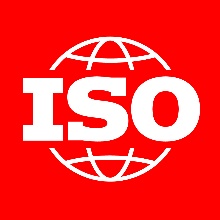 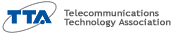 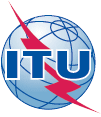 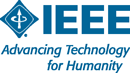 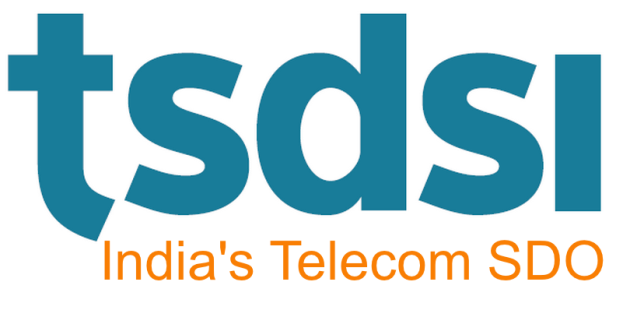 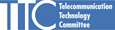 <Doc number>
© TSDSI 2015
2
[Speaker Notes: On TSDSI is the youngest SDO to join the GSC]
TSDSI Overview
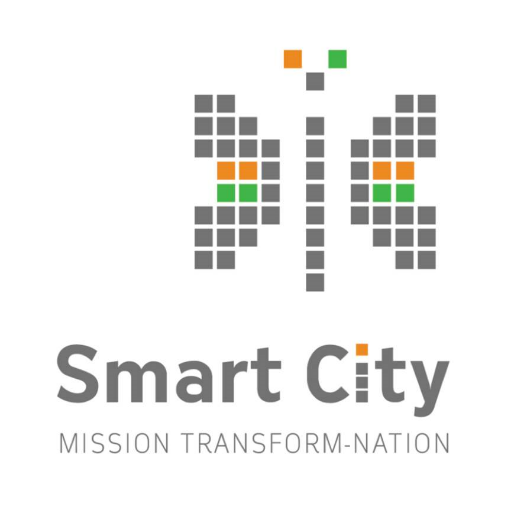 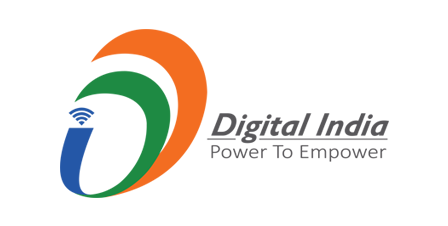 DoT created TSDSI as an SDO in Public-Private Partnership (PPP) mode
Participation from Government, service providers, equipment vendors, equipment manufacturers, academic institutes and research labs
Charter to create standards and IPR in India and to influence global standardization
<Doc number>
© TSDSI 2015
3
GSC20
GSC20 over the next two days will :
Share the priorities of member SDOs
Deliberate on how to enhance collaboration in standards development across three key areas:
5G
IoT 
Security & Privacy
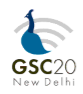 <Doc number>
© TSDSI 2015
4
[Speaker Notes: I welcome Dr Aruna Sharma, Secretary, Electronics & IT; Mr J S Deepak, Secretary (T), DoT; Mr R S Sharma, Chairman, Telecom Regulatory Authority of India; and all the delegates represented various SDOs of the GSC.]
http://www.tsdsi.org/
THANK YOU
kumar@tsdsi.org